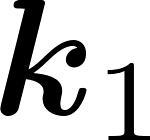 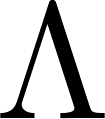 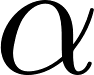 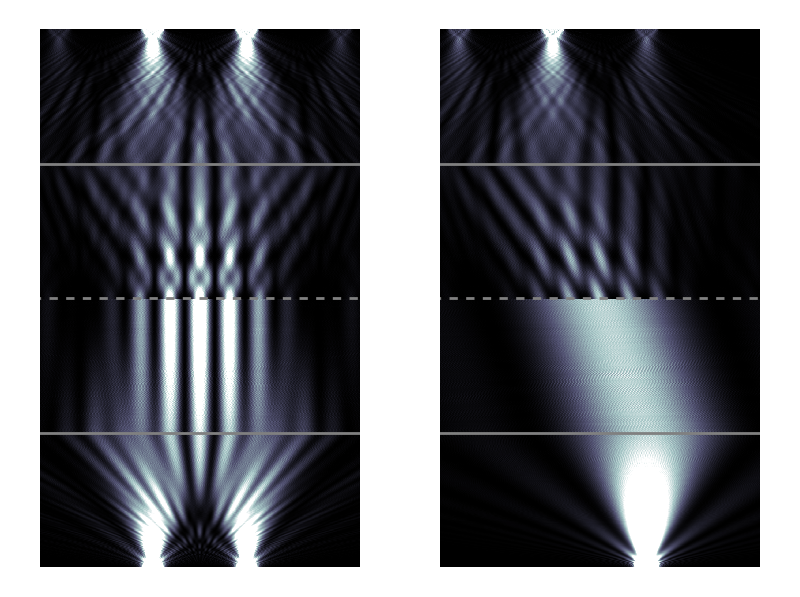 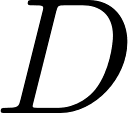 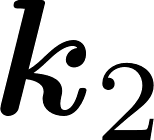 OPTICS f2f p 147
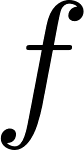 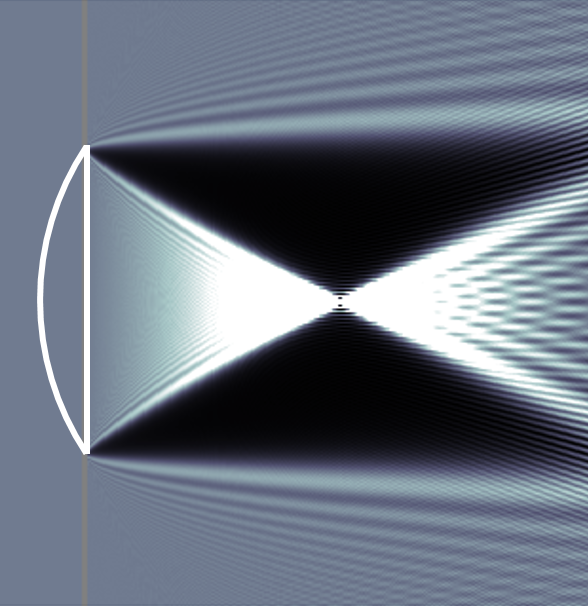 OPTICS f2f p 148
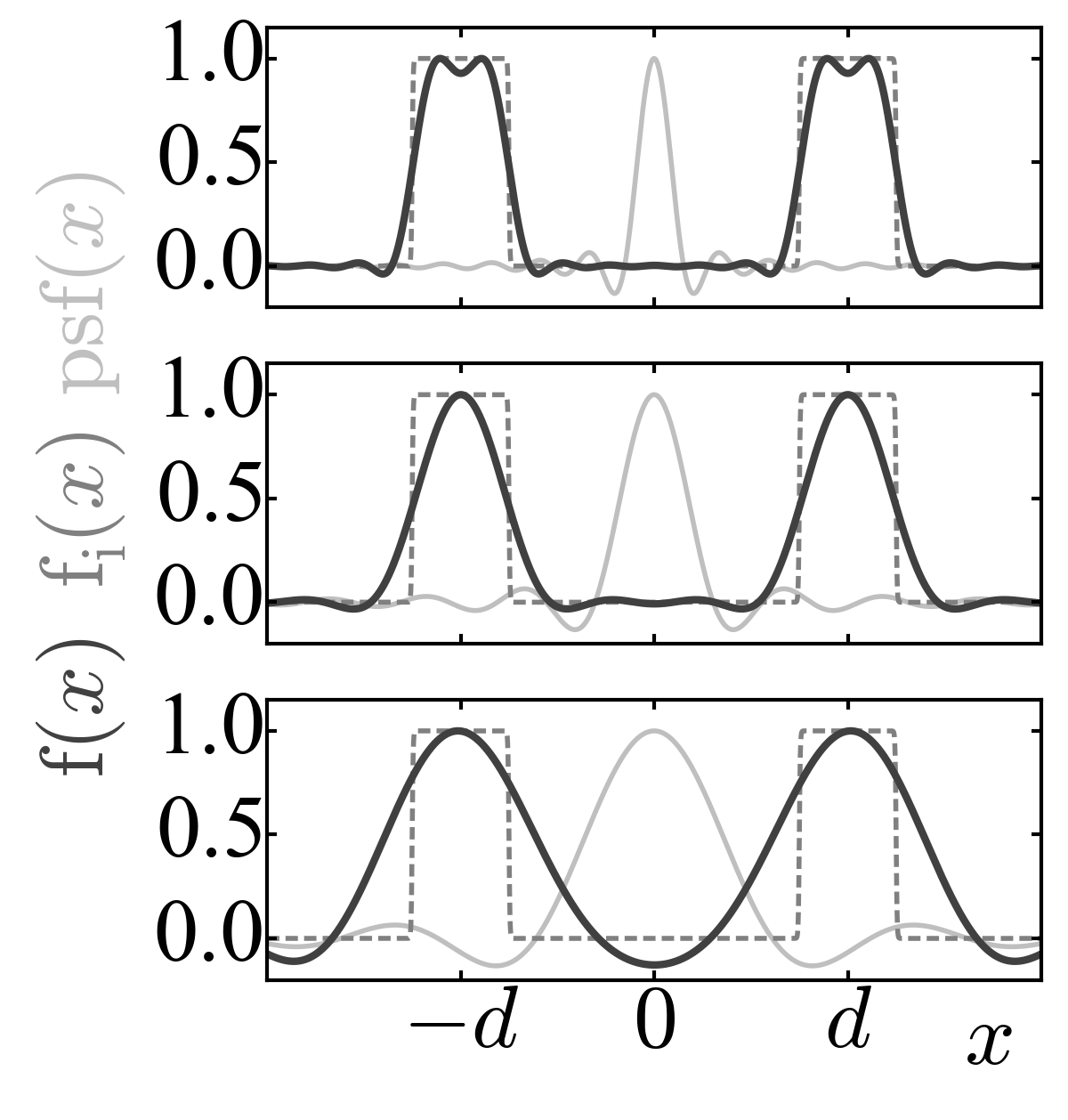 OPTICS f2f p 149
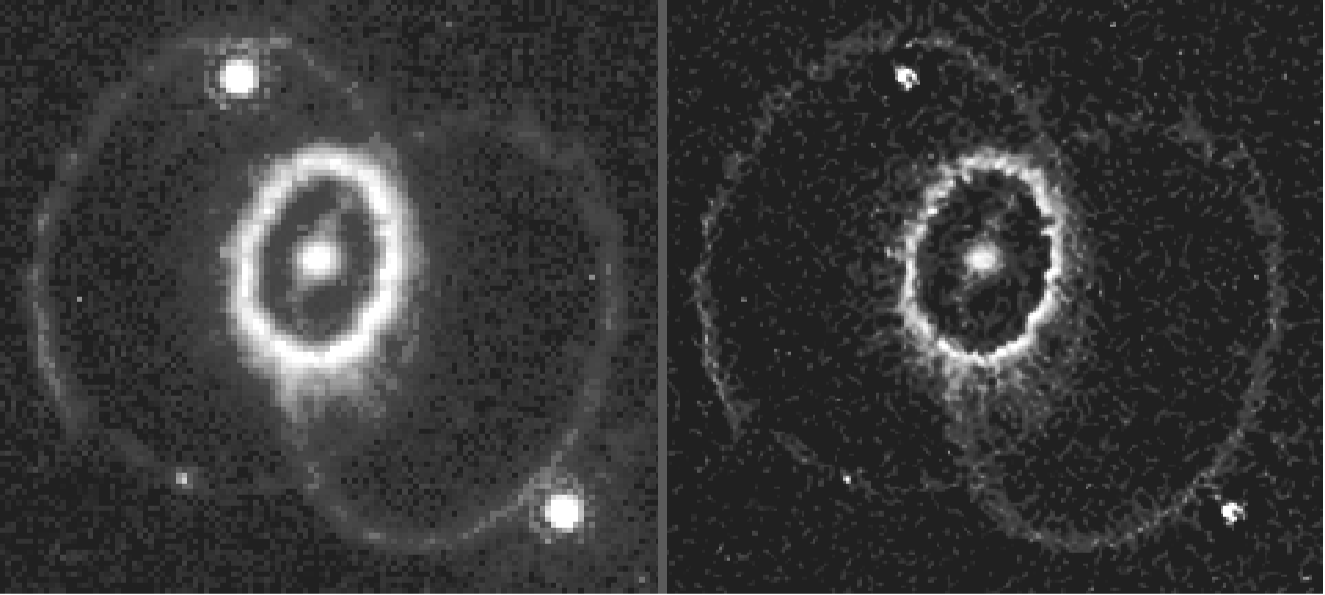 OPTICS f2f p 149
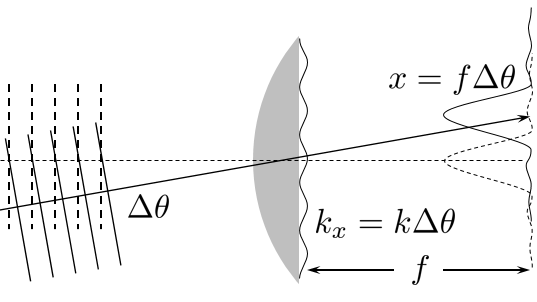 OPTICS f2f p 150
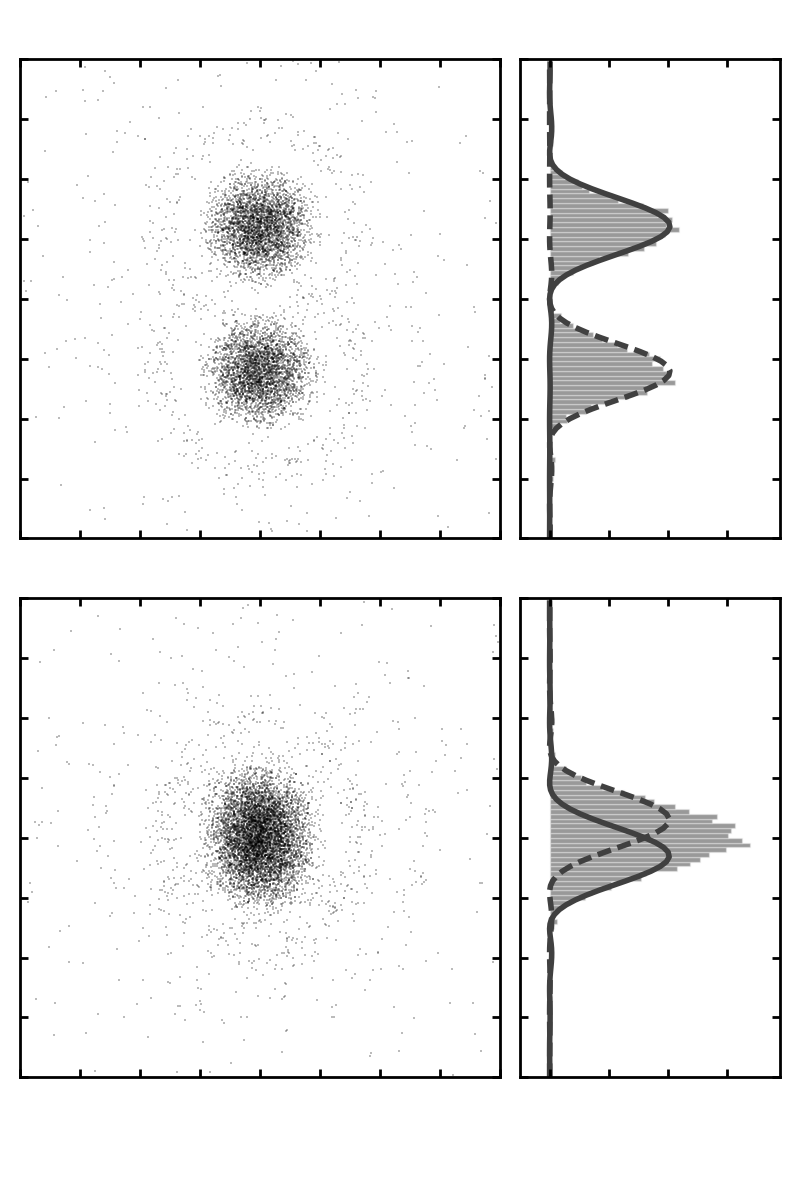 OPTICS f2f p 151
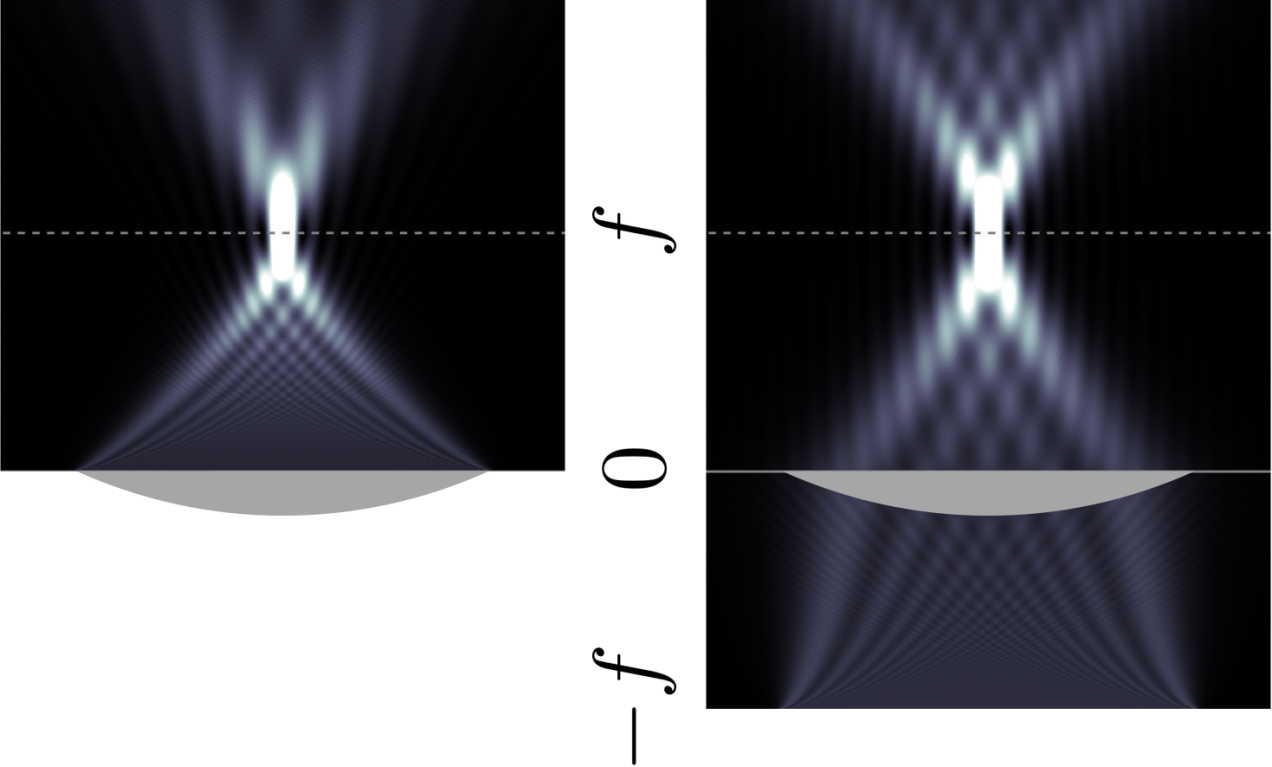 OPTICS f2f p 152
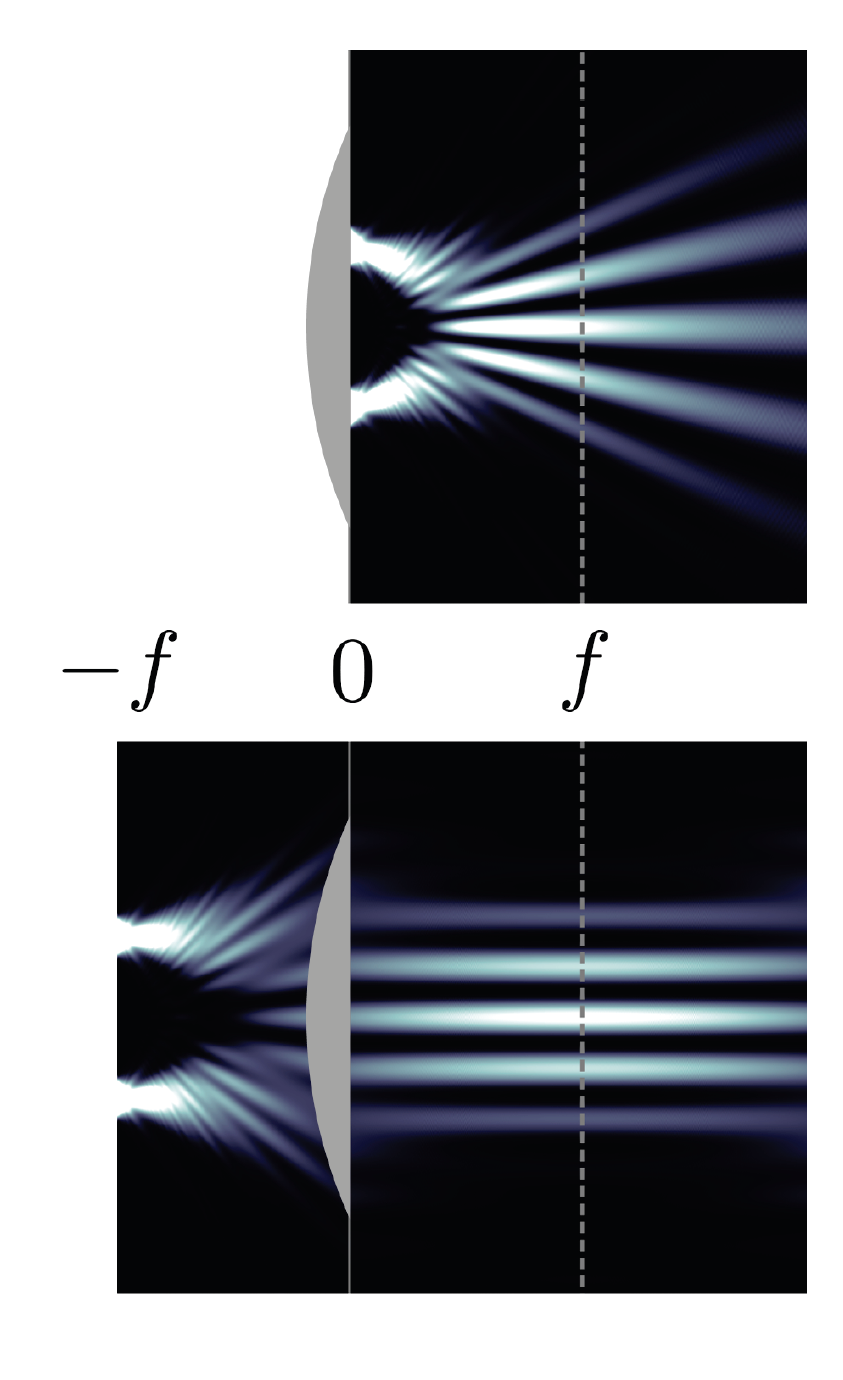 OPTICS f2f p 153
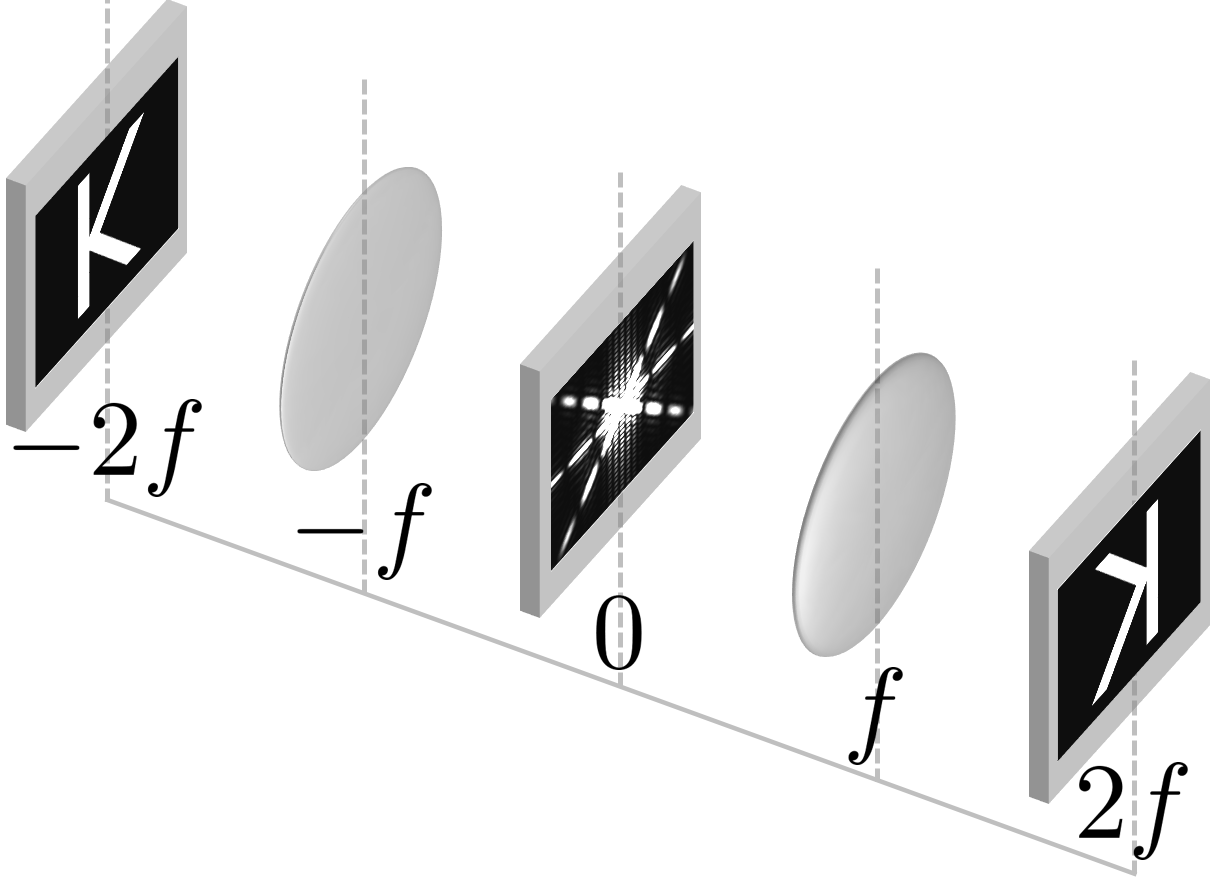 OPTICS f2f p 154
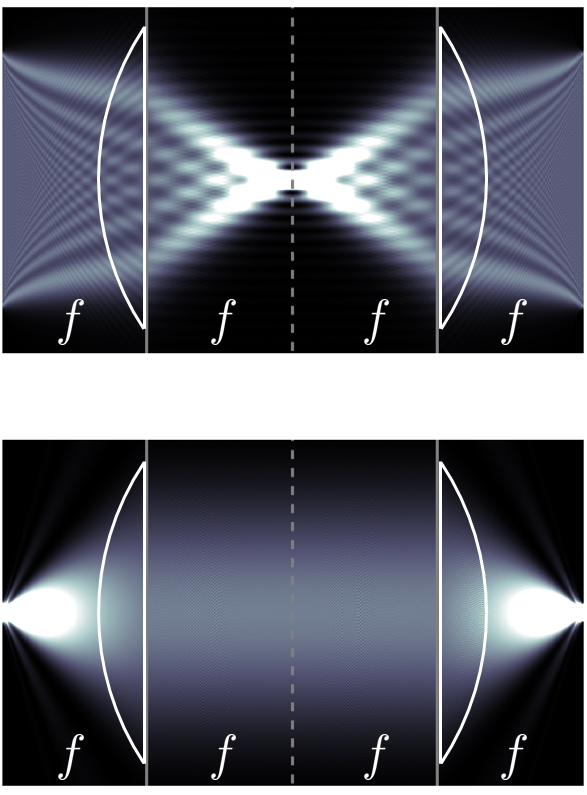 OPTICS f2f p 155
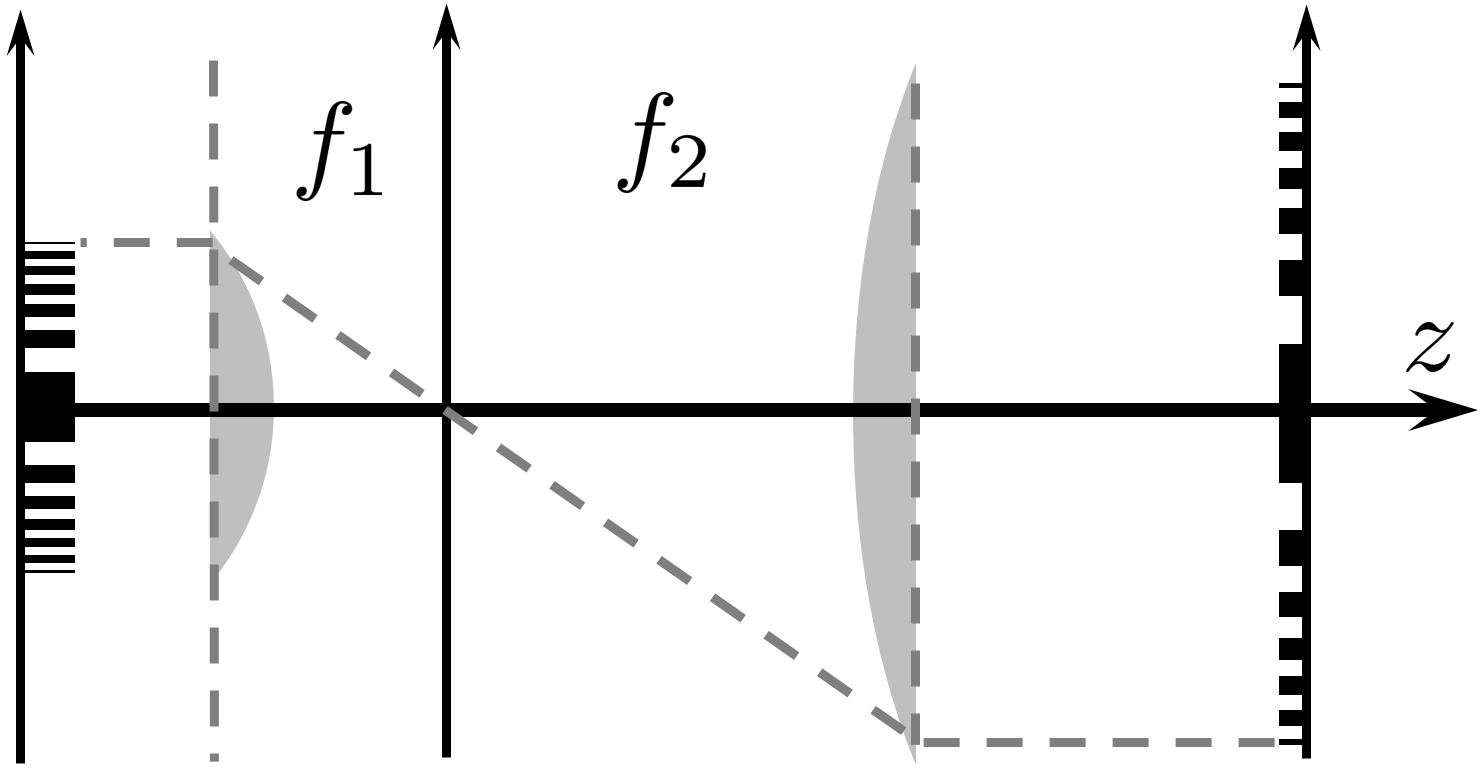 OPTICS f2f p 155
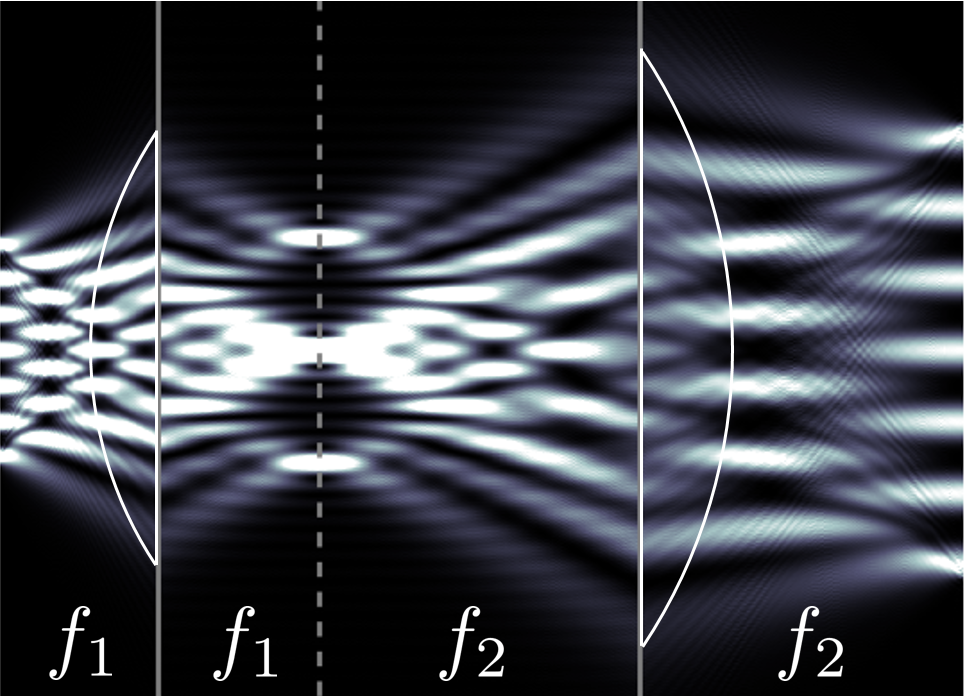 OPTICS f2f p 155
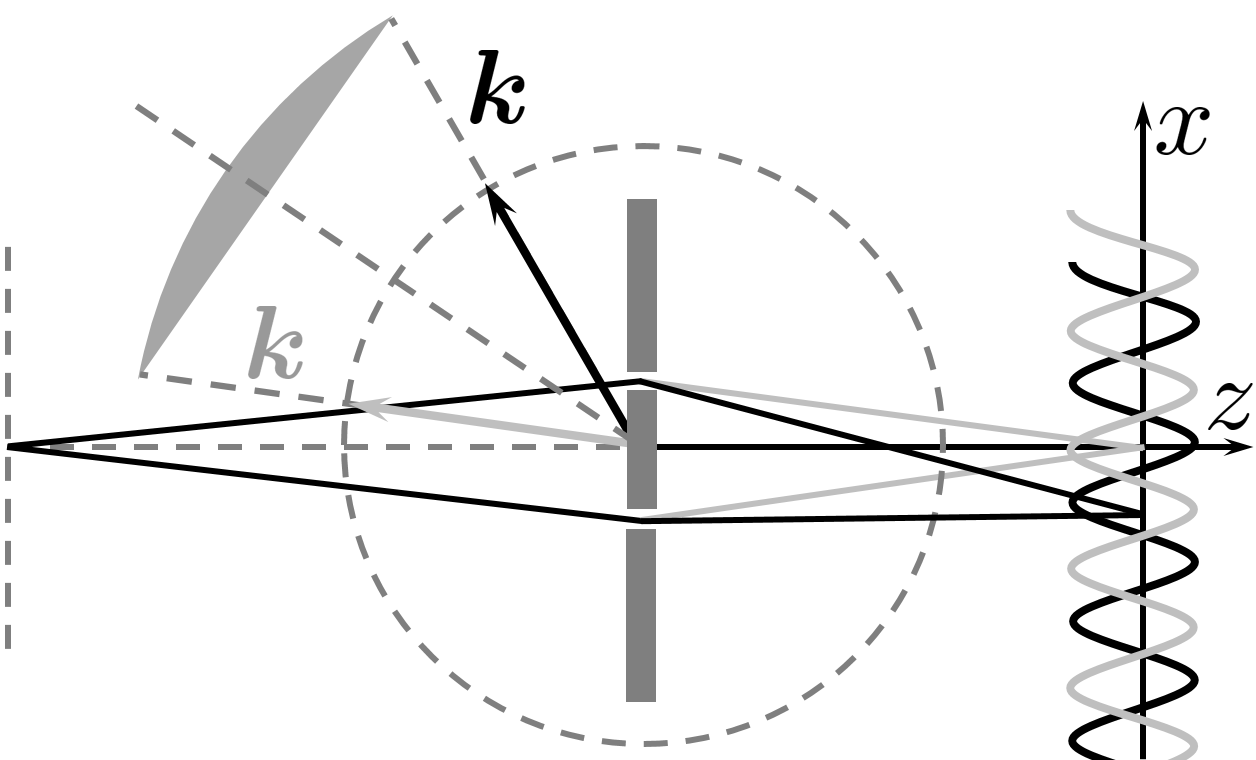 OPTICS f2f p 156
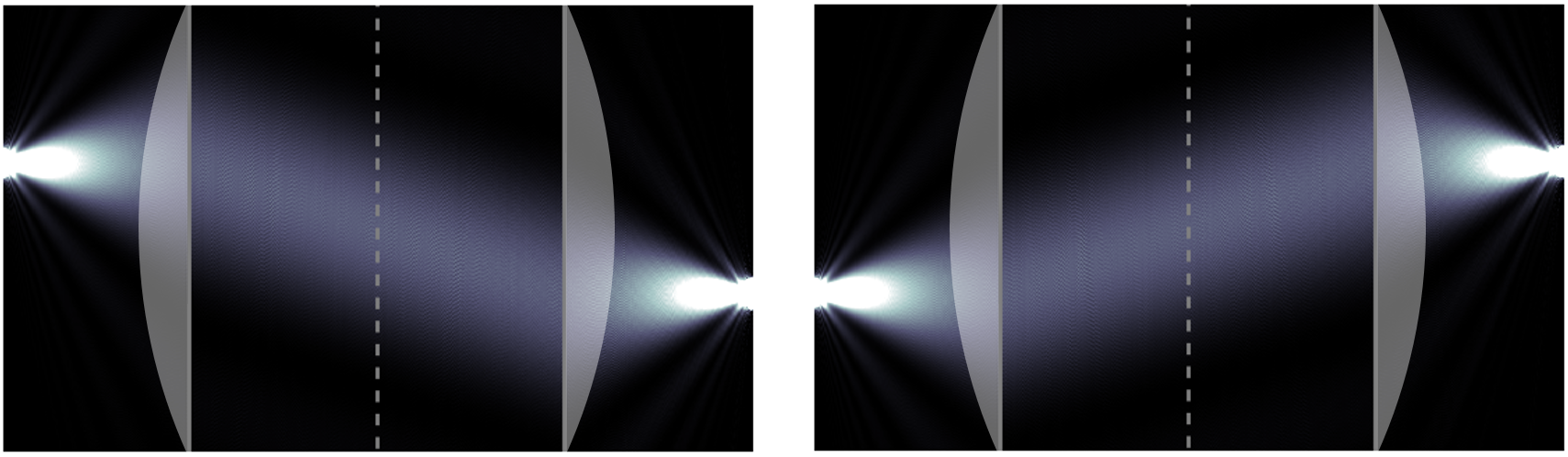 OPTICS f2f p 158